THE LIFE OF CHRIST
PART 12
1. Some would say that Jesus is talking about Holy Spirit baptism.
Holy Spirit baptism was a promise that Jesus would administer, and He only promised it to His apostles (Lk. 24:49; Acts 1:4; 2:33). If Jesus was talking about Holy Spirit baptism, then it would be necessary for every single person to receive it to enter the kingdom of God. Again, we only have two cases of this recorded for us in Scripture.
Acts 8:14 Now when the apostles who were at Jerusalem heard that Samaria had received the word of God, they sent Peter and John to them,  15 who, when they had come down, prayed for them that they might receive the Holy Spirit.  16 For as yet He had fallen upon none of them. They had only been baptized in the name of the Lord Jesus.  17 Then they laid hands on them, and they received the Holy Spirit.
If Holy Spirit baptism was necessary, then why did Ananias tell Paul to get up and get himself baptized (Acts 22:16)?
Matthew 28:18 And Jesus came and spoke to them, saying, "All authority has been given to Me in heaven and on earth.  19 "Go therefore and make disciples of all the nations, baptizing them in the name of the Father and of the Son and of the Holy Spirit,
2. Some have said the water is talking about the amniotic fluid that surrounds a baby in the womb, and the spirit is referring to being born of the Spirit, which brings us back to Holy Spirit baptism.
3. Some have even said that water represents the semen of a man, which I find ridiculous.
4. Finally, some say the water refers to the Word of God. 

However, I have already shown several passages that prove the Spirit is associated with and works through the Word of God (Jn.6:63; 2 Cor. 3:6; Eph. 6:17; 2 Tim. 3:16-17; 1 Cor. 2:12-13; 2 Pet. 1:20-21).
Matthew 16:18 "And I also say to you that you are Peter, and on this rock I will build My church, and the gates of Hades shall not prevail against it.  19 "And I will give you the keys of the kingdom of heaven, and whatever you bind on earth will be bound in heaven, and whatever you loose on earth will be loosed in heaven."
Hebrews 12:22 But you have come to Mount Zion and to the city of the living God, the heavenly Jerusalem, to an innumerable company of angels,  23 to the general assembly and church of the firstborn who are registered in heaven, to God the Judge of all, to the spirits of just men made perfect,

ESV Hebrews 12:28  Therefore let us be grateful for receiving a kingdom that cannot be shaken, and thus let us offer to God acceptable worship, with reverence and awe,
Colossians 1:13  He has delivered us from the power of darkness and conveyed us into the kingdom of the Son of His love,  14 in whom we have redemption through His blood, the forgiveness of sins.
John 3:5 Jesus answered, "Most assuredly, I say to you, unless one is born of water and the Spirit, he cannot enter the kingdom of God.
John 3:6 "That which is born of the flesh is flesh, and that which is born of the Spirit is spirit.
John 3:7 "Do not marvel that I said to you, 'You must be born again.'  8 "The wind blows where it wishes, and you hear the sound of it, but cannot tell where it comes from and where it goes. So is everyone who is born of the Spirit."
John 3:9 Nicodemus answered and said to Him, "How can these things be?"  10 Jesus answered and said to him, "Are you the teacher of Israel, and do not know these things?
John 3:11 "Most assuredly, I say to you, We speak what We know and testify what We have seen, and you do not receive Our witness.  12 "If I have told you earthly things and you do not believe, how will you believe if I tell you heavenly things?
John 3:13 "No one has ascended to heaven but He who came down from heaven, that is, the Son of Man who is in heaven.
Well, what about Elijah and Enoch?
John 3:14 "And as Moses lifted up the serpent in the wilderness, even so must the Son of Man be lifted up,  15 "that whoever believes in Him should not perish but have eternal life.
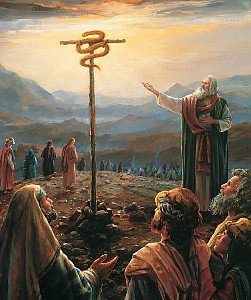 Num. 21: 4-9
Isaiah 45:22 "Look to Me, and be saved, All you ends of the earth! For I am God, and there is no other.
The rest of the Bible makes it clear that we are saved by an obedient faith and not faith alone (Heb. 5:8-9; Mt. 7:21; Jas. 2:24). 

Our text also teaches that those who believe “should not” or “may not” perish. Again, this tells us that not all who believe will be saved because a person can fall away from God’s grace (Gal. 5:4; Heb. 6:4-7).
John 3:16 "For God so loved the world that He gave His only begotten Son, that whoever believes in Him should not perish but have everlasting life.  17 "For God did not send His Son into the world to condemn the world, but that the world through Him might be saved.
John 3:18 "He who believes in Him is not condemned; but he who does not believe is condemned already, because he has not believed in the name of the only begotten Son of God.  19 "And this is the condemnation, that the light has come into the world, and men loved darkness rather than light, because their deeds were evil.  20 "For everyone practicing evil hates the light and does not come to the light, lest his deeds should be exposed. 21 But he who does the truth comes to the light, that his deeds may be clearly seen, that they have been done in God."
John 3:22 After these things Jesus and His disciples came into the land of Judea, and there He remained with them and baptized.  23 Now John also was baptizing in Aenon near Salim, because there was much water there. And they came and were baptized.  24 For John had not yet been thrown into prison.
We also learn from the original meaning of the Greek word “baptizo,” which means to dip, plunge, immerse or submerge, that they would dip the person all the way under the water, which is why John was at a place with much water. We can see this at Jesus’ baptism as well because once He was immersed, He came up out of the water (Mt. 3:16).
Immersion in water is the same method that is used with the baptism Jesus commanded (Mt. 28:19; Mk. 16:16). It is to be done in water (Jn. 3:3-5; Acts 8:38; 10:47-48; 1 Pet. 3; 20-21), and a person is to be immersed or buried in that water (Rom. 6:4; Col. 2:12).
John 3:25 Then there arose a dispute between some of John's disciples and the Jews about purification.  26 And they came to John and said to him, "Rabbi, He who was with you beyond the Jordan, to whom you have testified -- behold, He is baptizing, and all are coming to Him!"
John 3:27 John answered and said, "A man can receive nothing unless it has been given to him from heaven.  28 "You yourselves bear me witness, that I said, 'I am not the Christ,' but, 'I have been sent before Him.'  29 "He who has the bride is the bridegroom; but the friend of the bridegroom, who stands and hears him, rejoices greatly because of the bridegroom's voice. Therefore this joy of mine is fulfilled.  30 "He must increase, but I must decrease.
John is correct when he said that Jesus would not have the success He was having unless God willed it (Ps. 127:1-2; 1 Cor. 3:6).
John 3:31 "He who comes from above is above all; he who is of the earth is earthly and speaks of the earth. He who comes from heaven is above all.  32 "And what He has seen and heard, that He testifies; and no one receives His testimony.  33 "He who has received His testimony has certified that God is true.
John 3:34 "For He whom God has sent speaks the words of God, for God does not give the Spirit by measure.  35 "The Father loves the Son, and has given all things into His hand.  36 "He who believes in the Son has everlasting life; and he who does not believe the Son shall not see life, but the wrath of God abides on him."
NKJV John 3:36 "He who believes in the Son has everlasting life; and he who does not believe the Son shall not see life, but the wrath of God abides on him.“

ESV John 3:36 Whoever believes in the Son has eternal life; whoever does not obey the Son shall not see life, but the wrath of God remains on him.
 
ASV John 3:36 He that believeth on the Son hath eternal life; but he that obeyeth not the Son shall not see life, but the wrath of God abideth on him.

We have two different Greek words in play here “pisteuo” and “apeitheo”